Appropriations 101
Welcome!
How is the U.S. government funded?
Your federal taxes! 


Approximately how much is the annual U.S. budget?

Total U.S. budget = over $4 trillion

But funding for poverty-focused Global Development???
Still less than 1% of the budget
[Speaker Notes: “The Congress shall have Power To lay and collect Taxes, Duties, Imposts and Excises, to pay the Debts and provide for the common Defence and general Welfare of the United States; but all Duties, Imposts and Excises shall be uniform throughout the United States; ”]
FY23 Federal Revenue
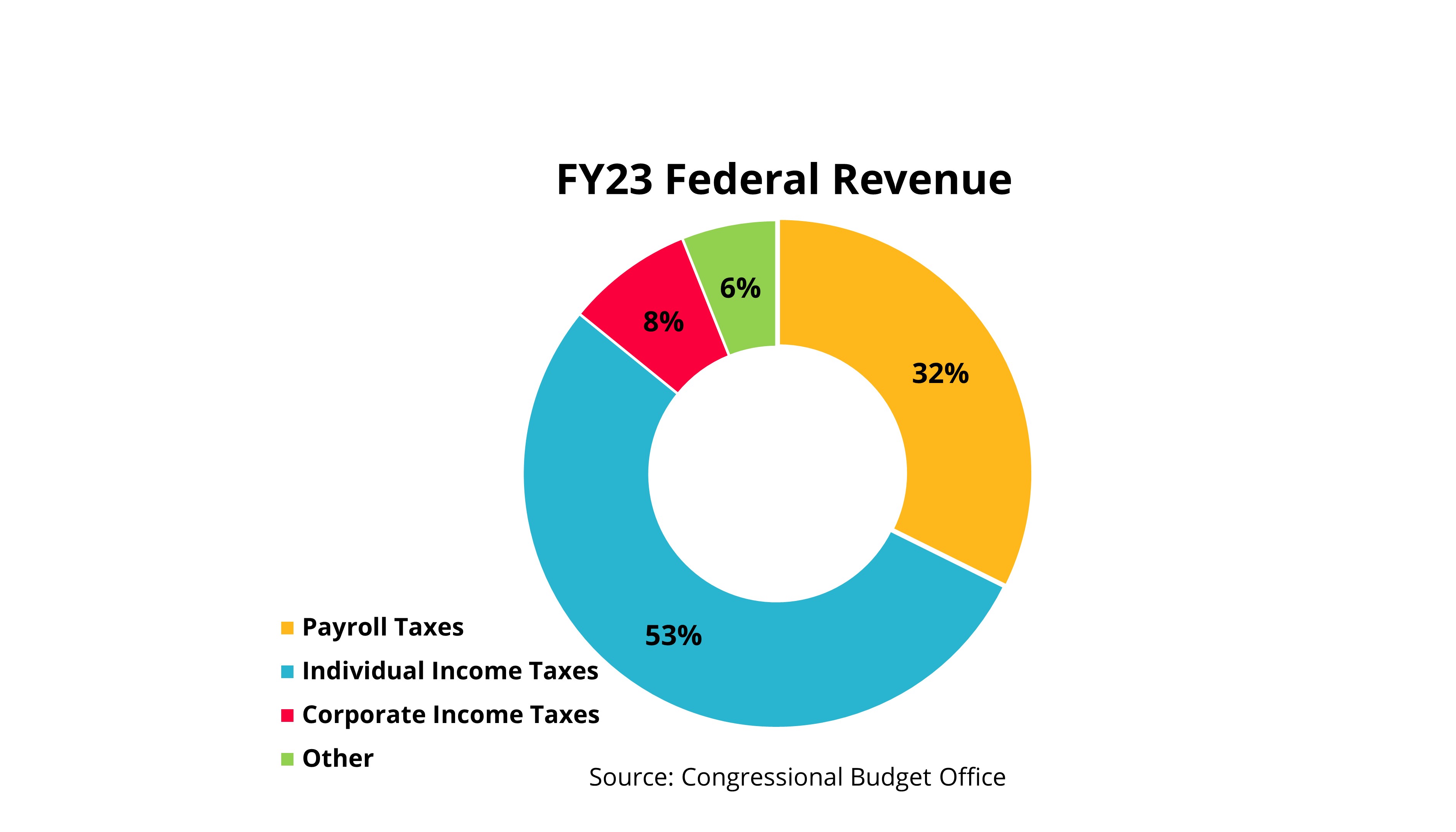 Funds collected from the public that arise from the government’s exercise of its sovereign powers
Components of federal spending, FY23
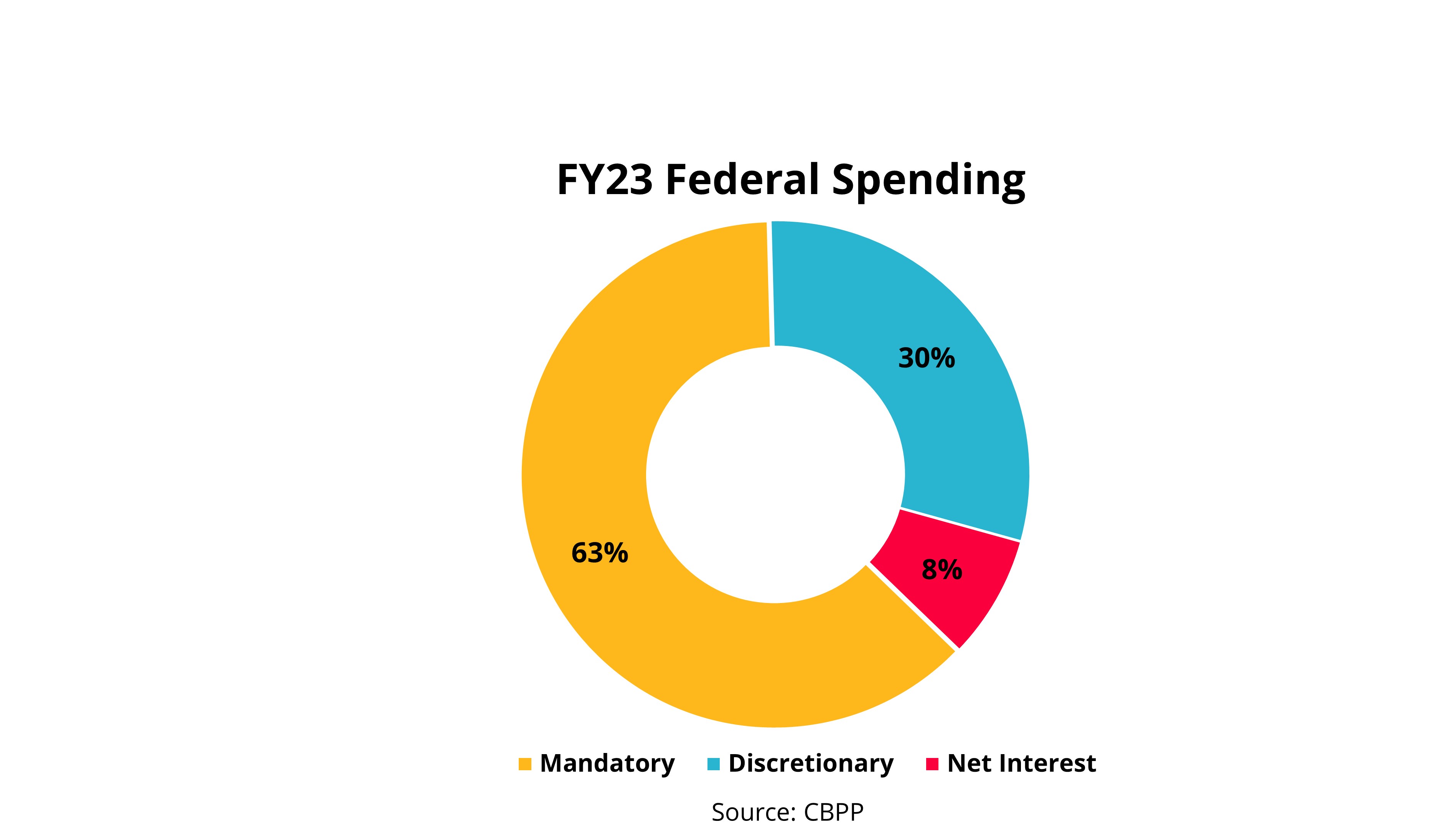 Discretionary spending is optional spending 
Includes Defense (DOD – our military operations) and Non-Defense Discretionary (NDD – education, scientific research, infrastructure, national parks, environmental protection, AND foreign assistance/ international affairs, etc...) funding.

This is different from mandatory spending
Accounts for the biggest chunk of the budget. 
Spending that does not have to be approved every year and is required by law. (Medicare, Medicaid, and Social Security as well as other programs including SNAP).
Where RESULTS Advocacy Fits into the Budget:
FY23 Discretionary Funding
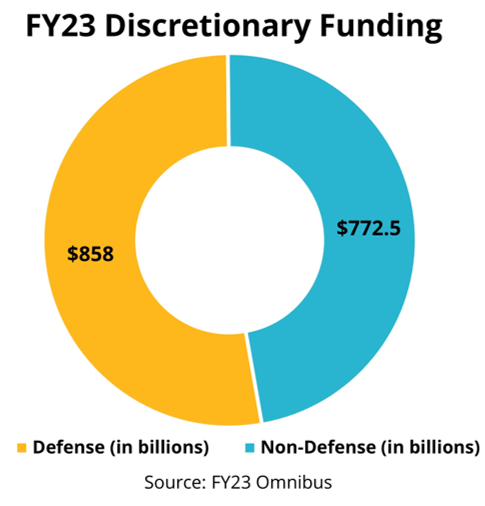 Nondefense discretionary spending, FY20billions of dollars
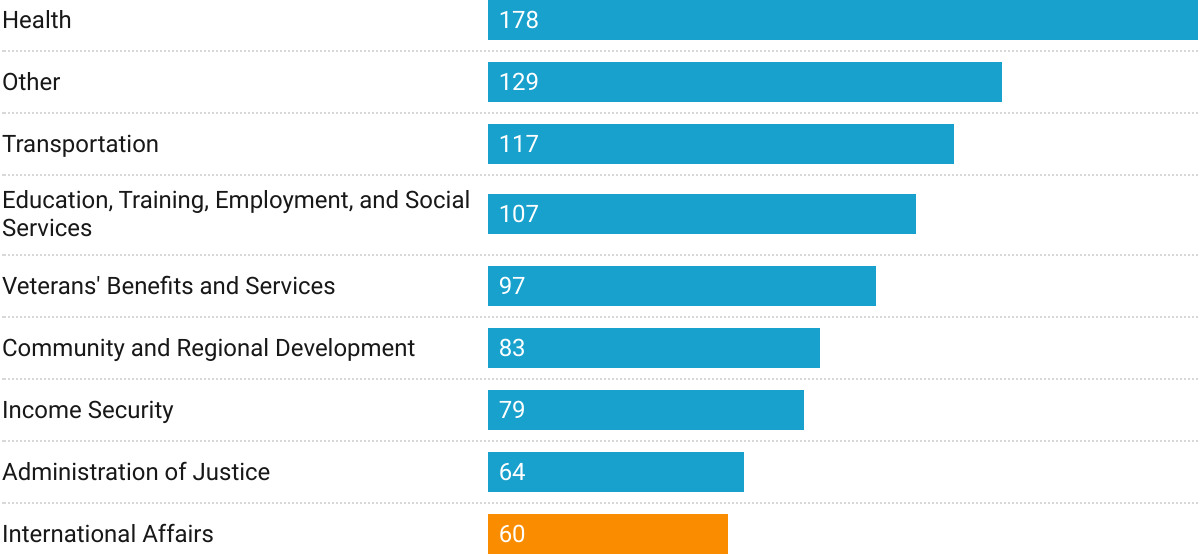 REMINDER: The IA budget funds the State Department, foreign service, embassy security, etc... 
Less than 1% of our $4 Trillion budget supports global anti-poverty programs!
Source: Office of Management and Budget
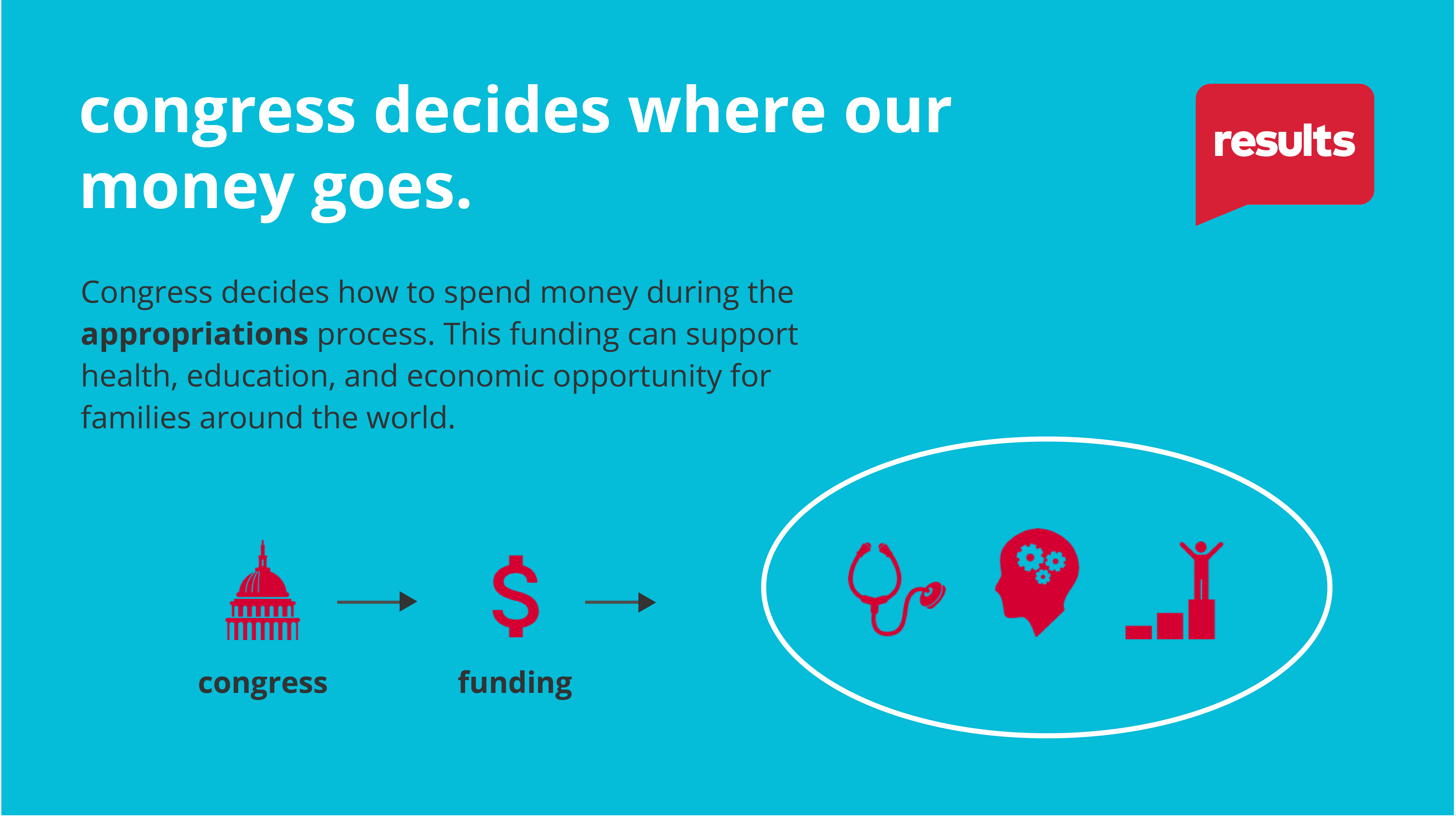 President's Budget Request
The Office of Management and Budget and White House officials begin shaping up to 18 months prior to the start of the Fiscal Year. 
A policy document, part of the administration’s vision.
Can be seen as “dead on arrival”, even by many in their own party.
New policies are often previewed in the State of the Union address scheduled for March 7.
Likely to be released March 11
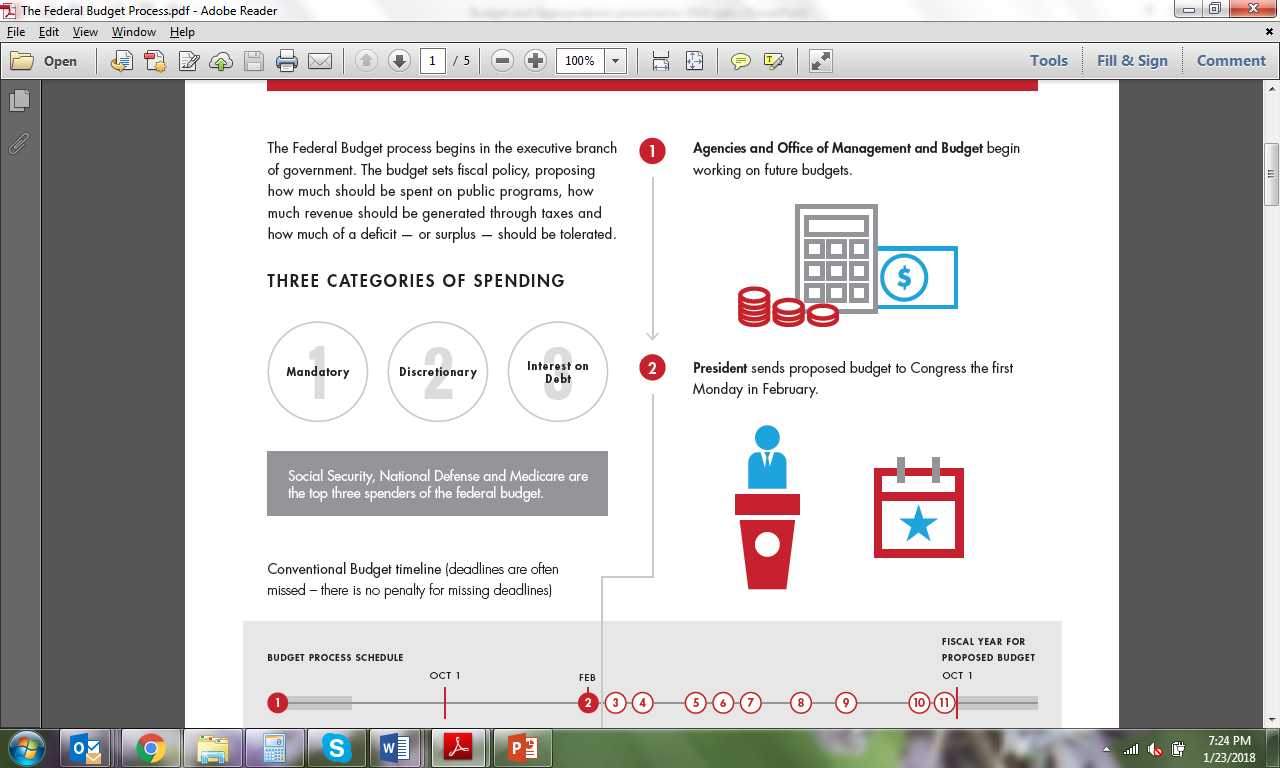 What’s supposed to happen...
Twelve appropriations subcommittees in the House and twelve in the Senate hold public hearings and prepare appropriations bills. Discretionary spending limits are set by the budget resolution, which also constrains tax or entitlement bills.
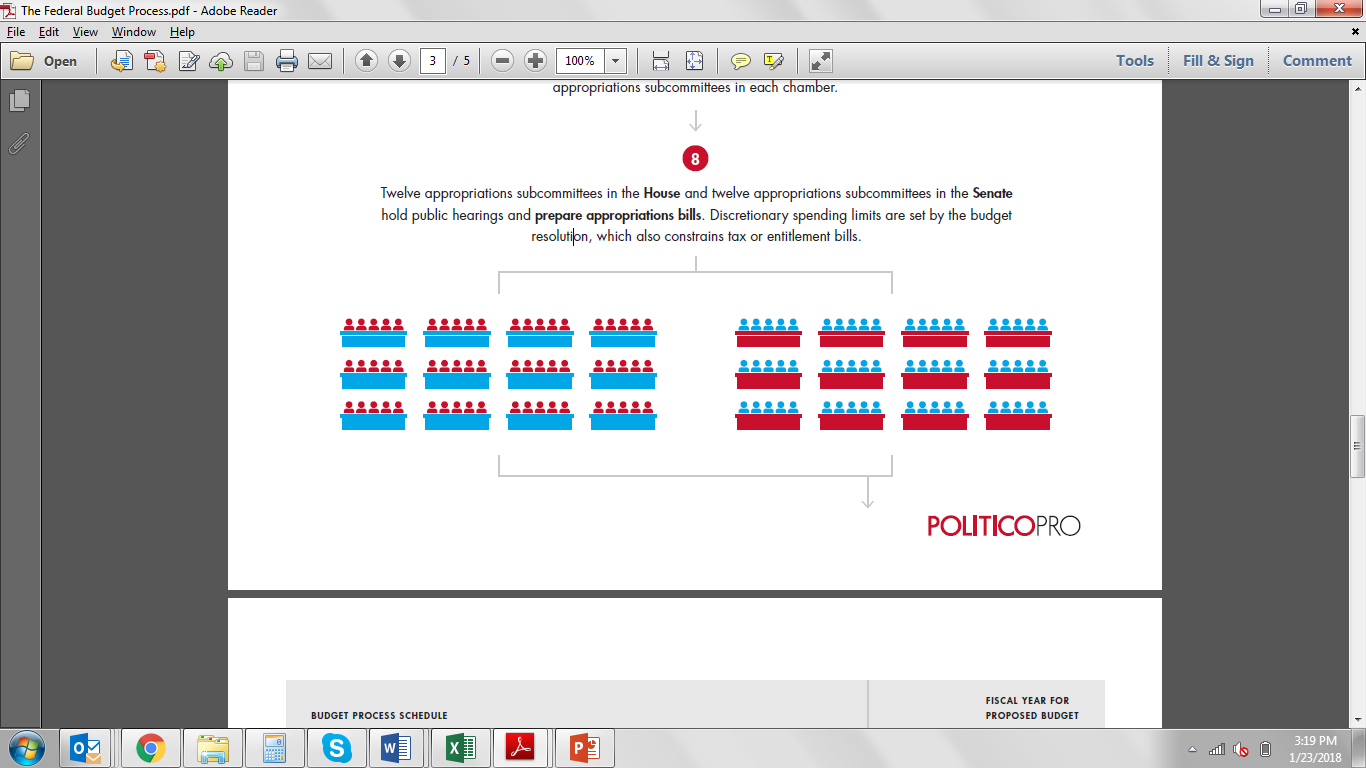 Appropriations Committees vote on the 12 bills approved in subcommittee. Then full House and full Senate vote on each appropriations bill.
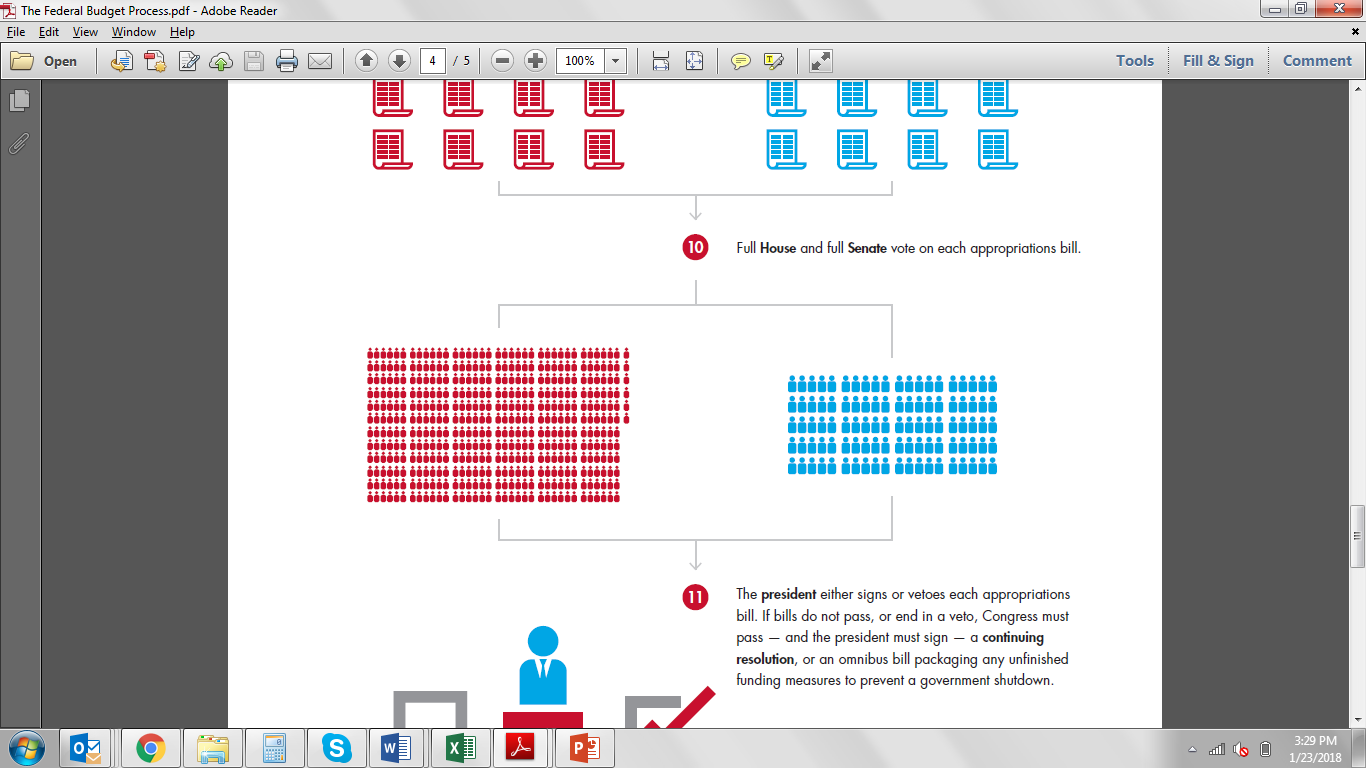 But in reality...
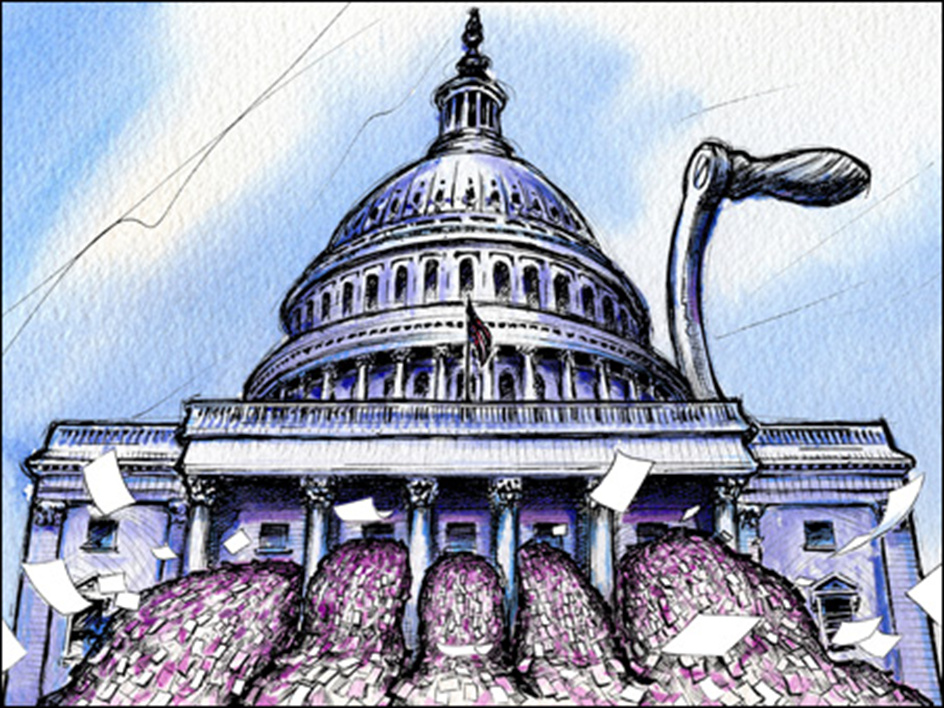 The PBR is often delayed thanks to urgent political realities and delays from previous years' spending bills 
Budget resolutions are supposed to pass both the House and Senate, then go to conference, and set the funding allocations for all 12 sub-committees by mid-April... 
In several recent years, we never even passed a budget resolution.  
The bills MUST pass by the end of the fiscal year – September 30th – or the government goes unfunded.
“Laws are like sausages, it is better not to see them being made.”
All aboard the omnibus
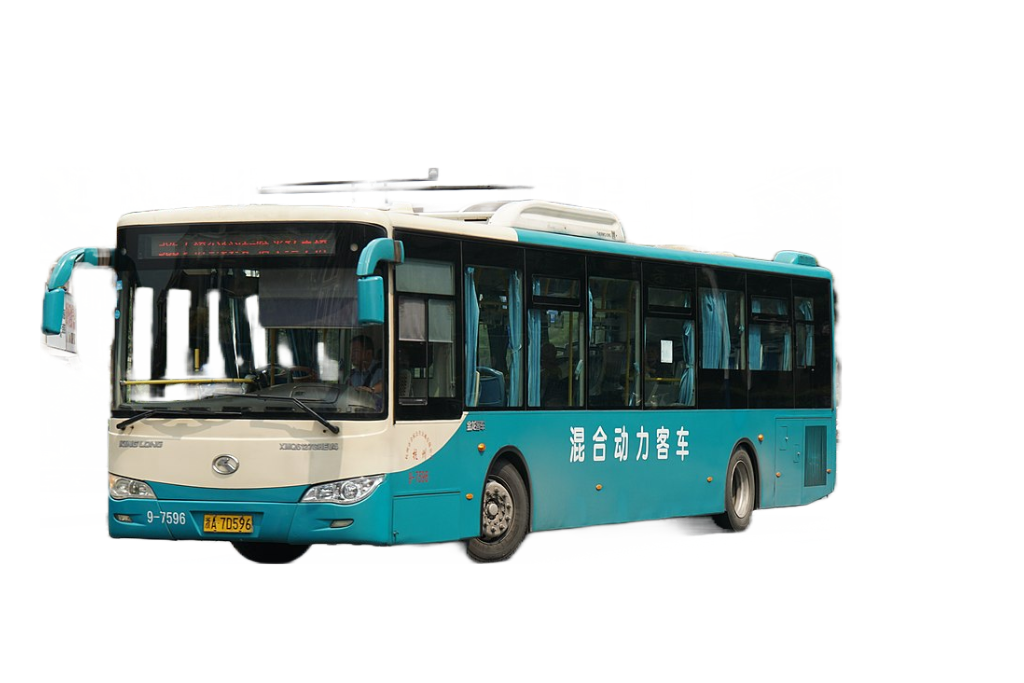 the current budget process has been in effect almost 50 years—Congress has only managed to pass all its required measures four times (fiscal years 1977, 1989, 1995, 1997)
Source: Pew Research Center
So where are we now?
The U.S. fiscal year is the accounting period that runs Oct. 1 – Sept. 30 of the following year. We are currently in Fiscal Year 2024, which started on October 1, 2023. 

Congress has still not passed its FY24 appropriations bills.

Instead, they've passed 3 different Continuing Resolutions (CRs) to maintain FY23 funding levels and avoid a government shutdown – last one passed on Jan.18th
The next CR deadlines: March 1 and 8

Now, preparations for FY25 appropriations are beginning.
FY25 Requests
What if I told you, your voice could be one of the most important factors in this process?
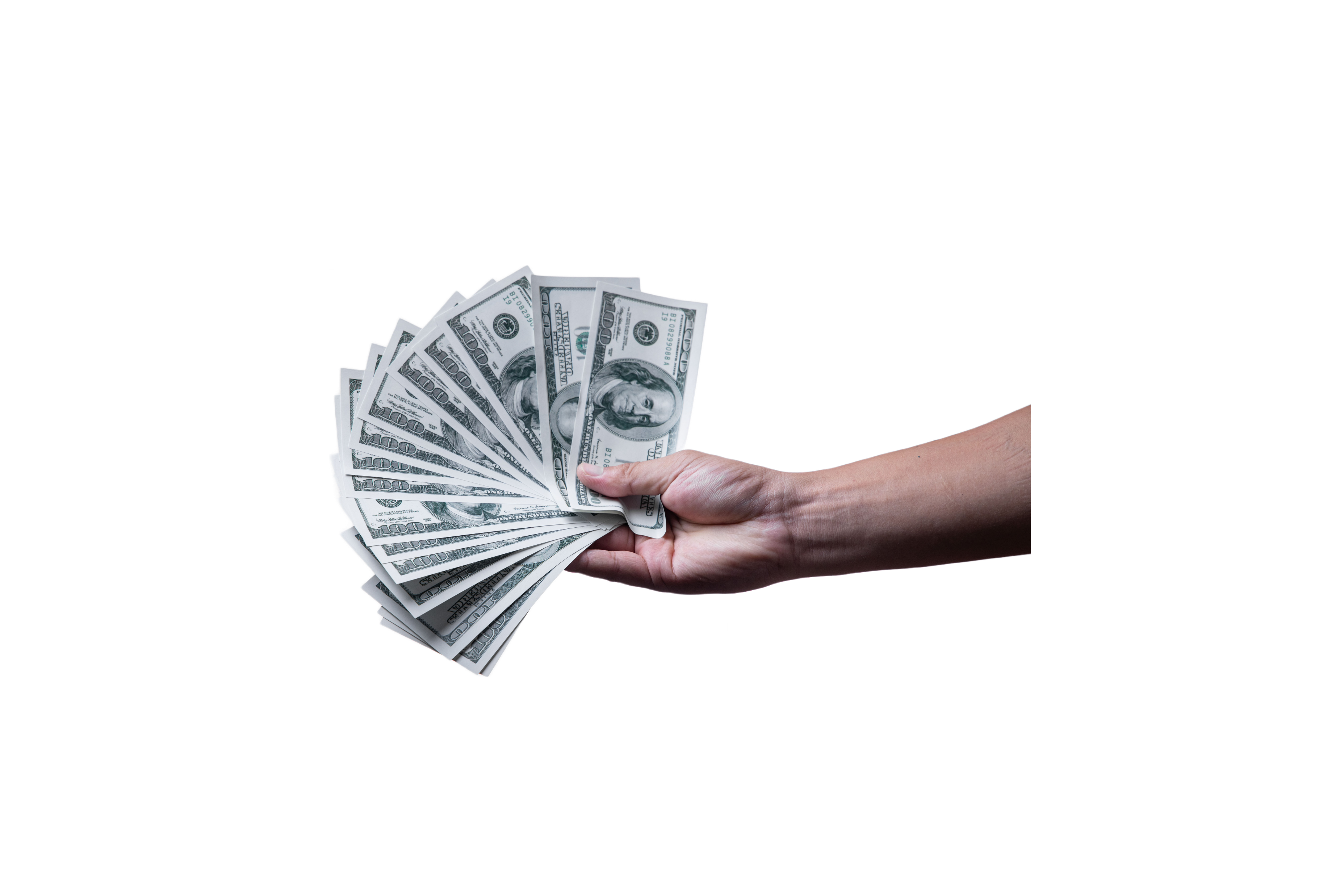 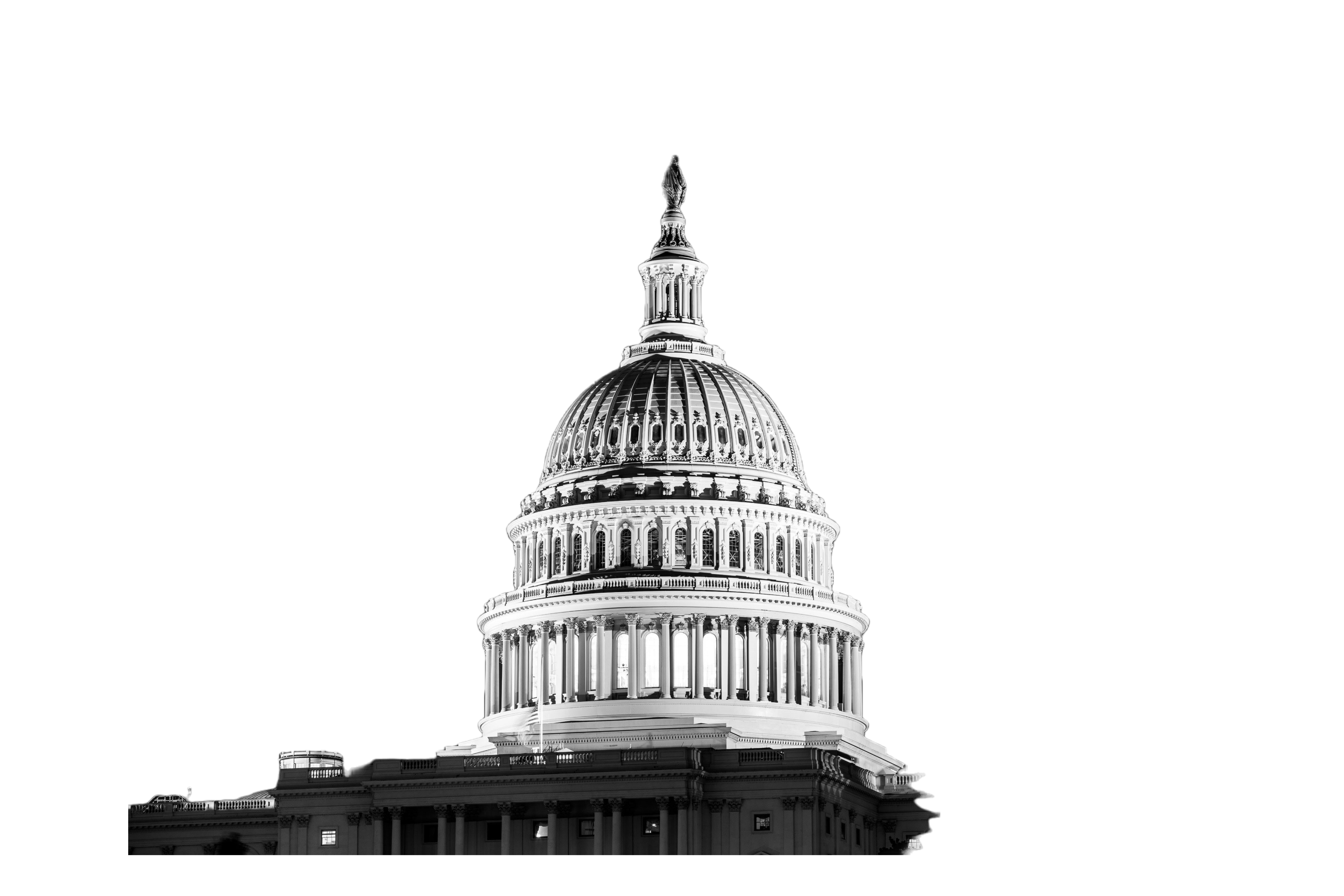 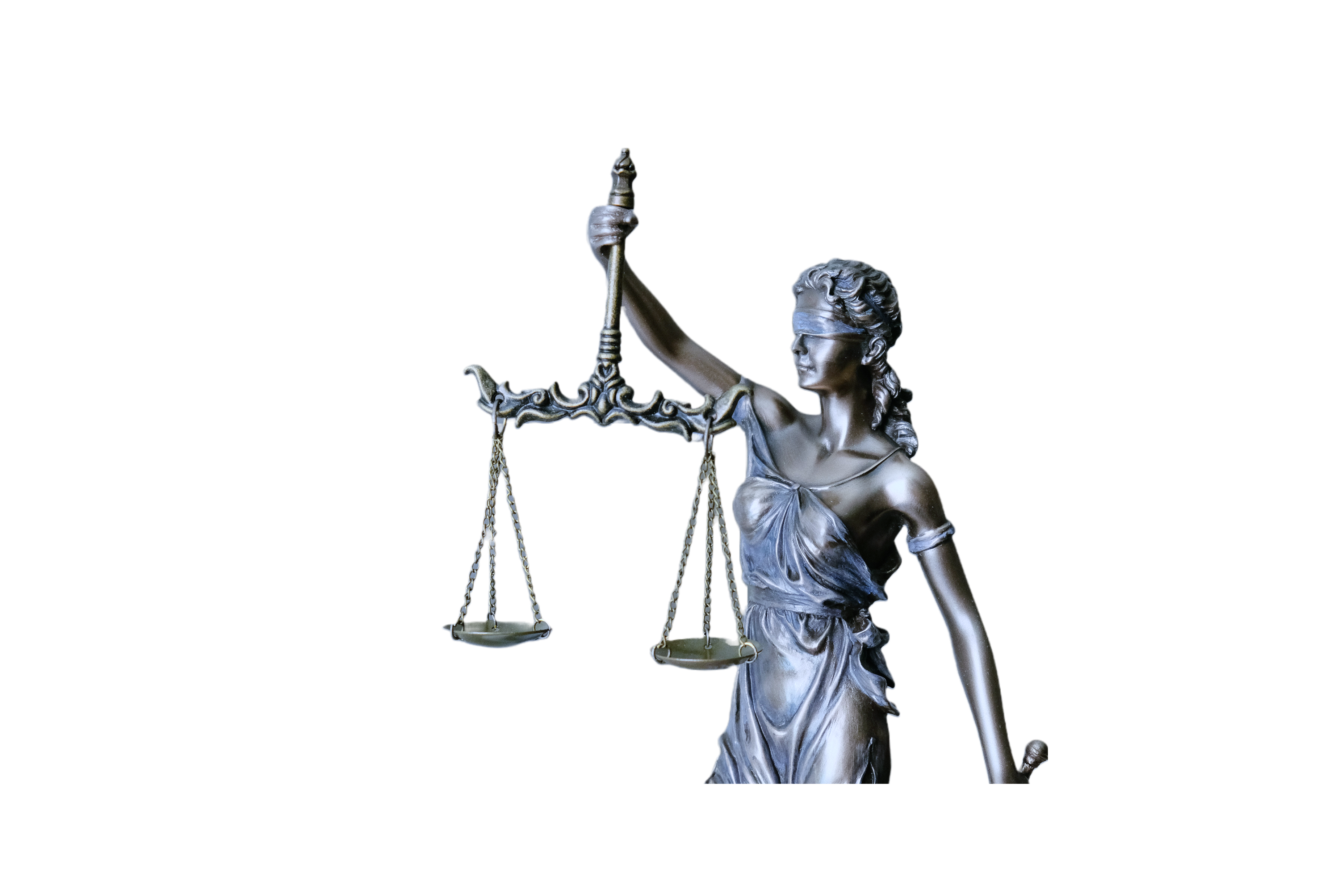 power of the purse
"No money shall be drawn from the Treasury, but in Consequence of Appropriations made by Law…”
Photos via Unsplash, Design: Dorothy Monza
[Speaker Notes: Article I, section 9, clause 7 of the U.S. Constitution states that "No money shall be drawn from the Treasury, but in Consequence of Appropriations made by Law..." This is what gives Congress the power to make these appropriations. The President, however, still has the power to veto appropriations bills.[2] However, the President does not have line-item veto authority so that he must either sign the entire bill into law or veto it.]
State and Foreign Operations Subcommittee
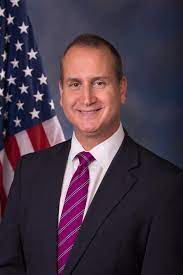 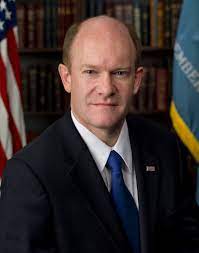 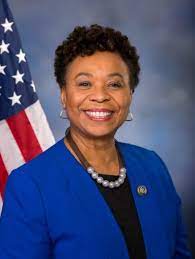 Chairman Chris Coons (D- DE) 
Ranking Member Lindsay Graham (R-SC)
Chairman Mario Diaz-Balart (R-FL) Ranking Member Barbara Lee (D-CA)
And the full appropriations committee members! 
www.appropriations.senate.gov www.appropriations.house.gov
How do we influence Congress to increase global health and education spending?
we influence appropriations by…
meeting with members of Congress and their staff (at home & in DC)
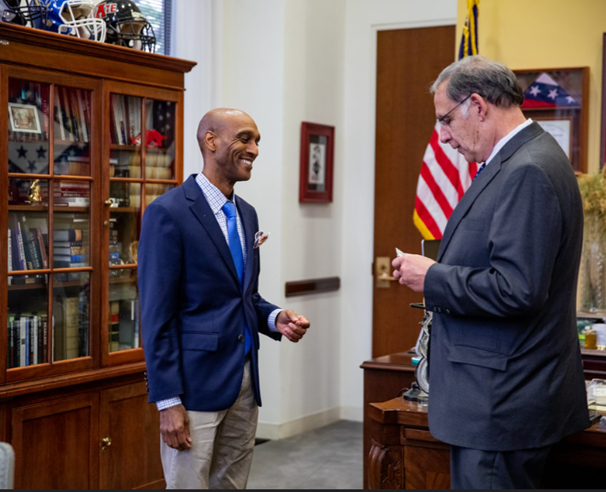 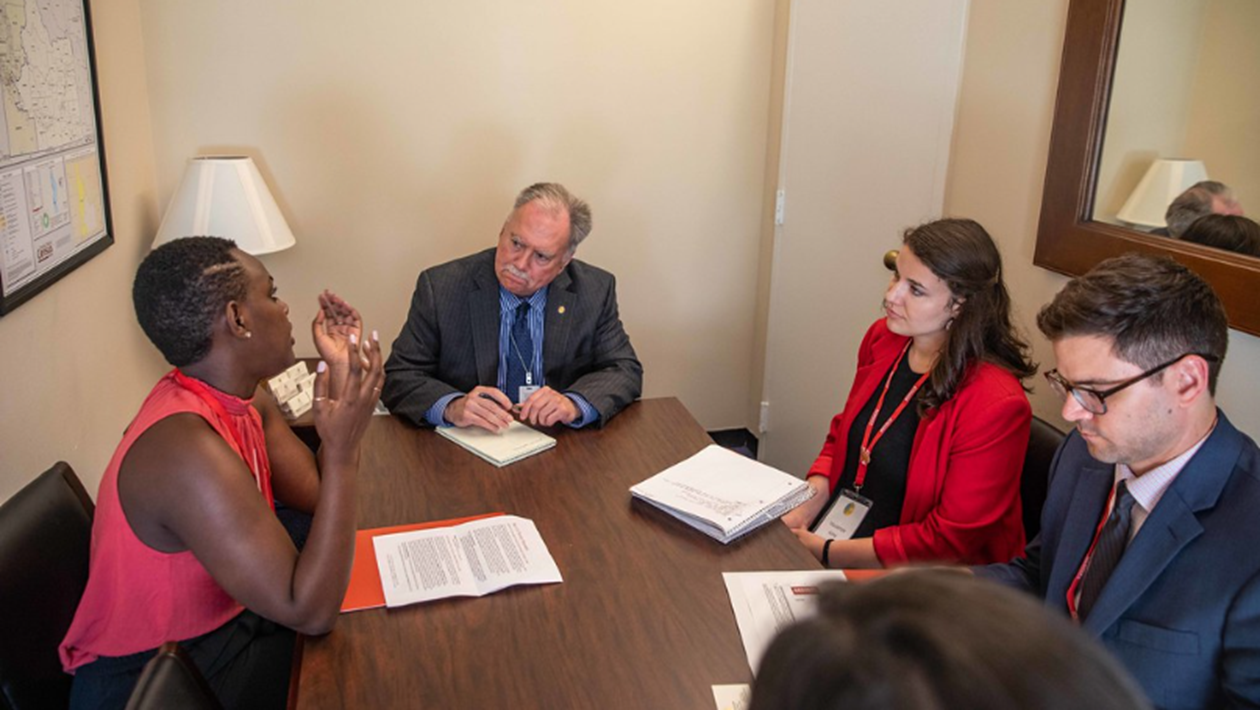 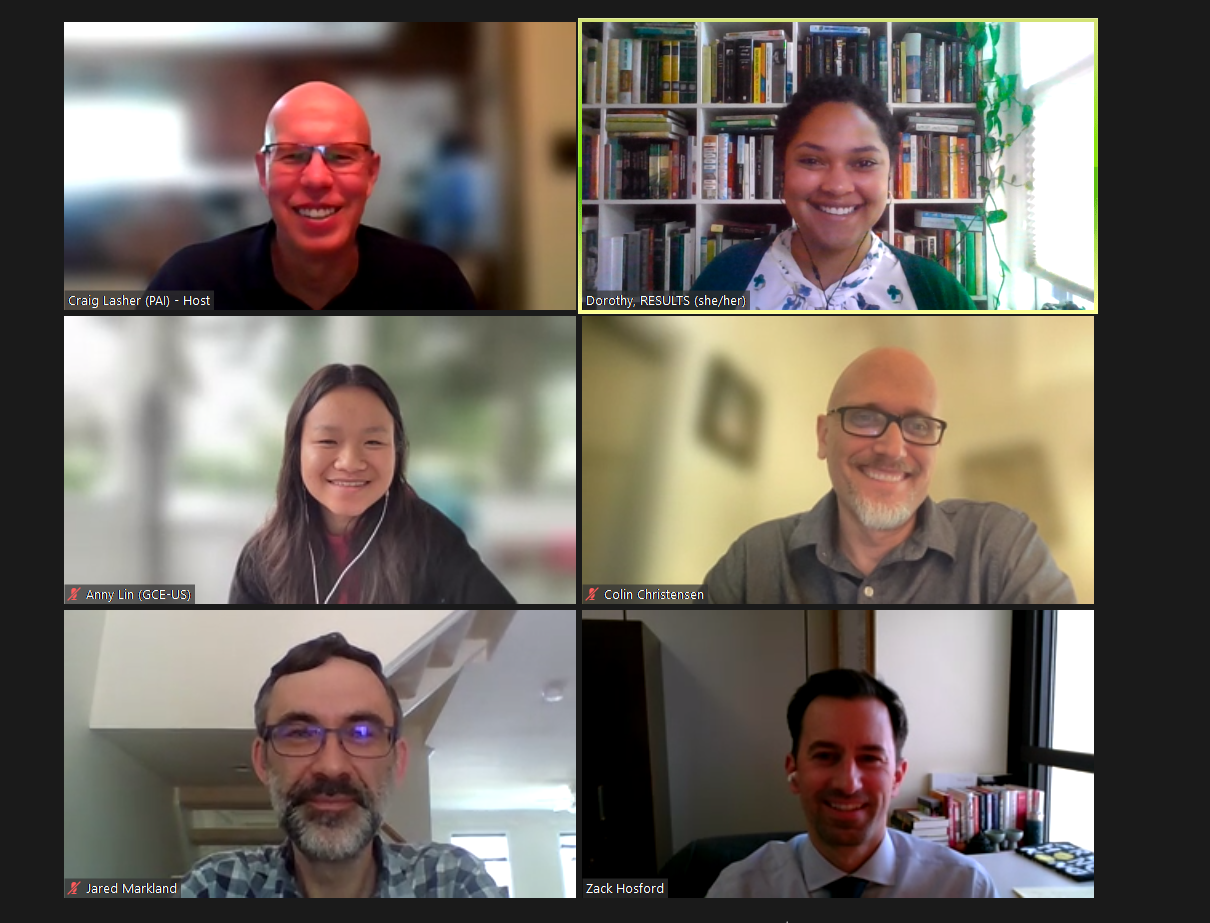 we influence appropriations by…
requesting signatures on annual “dear colleague” letters and by asking members to submit our funding levels in their personal requests to the SFOPS committee
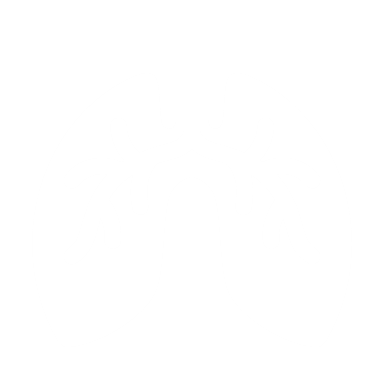 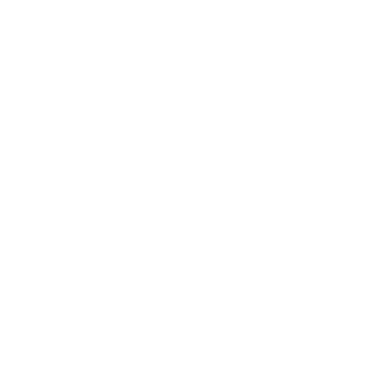 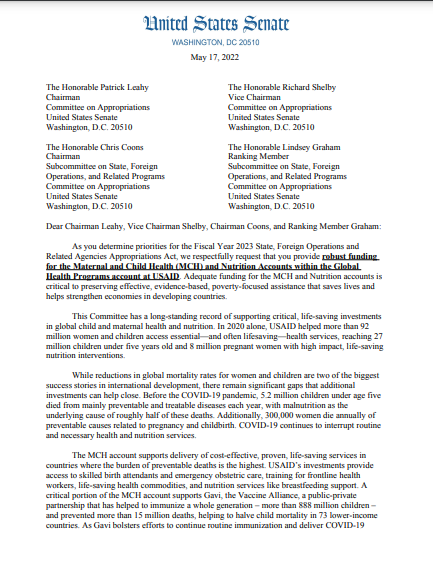 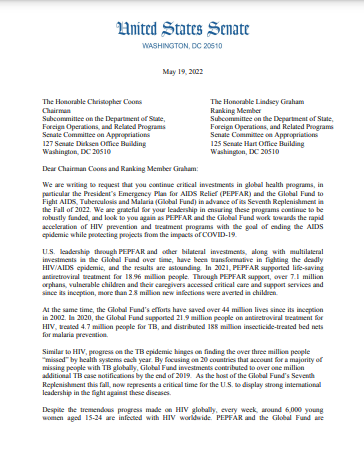 we influence appropriations by…
generating relevant local media
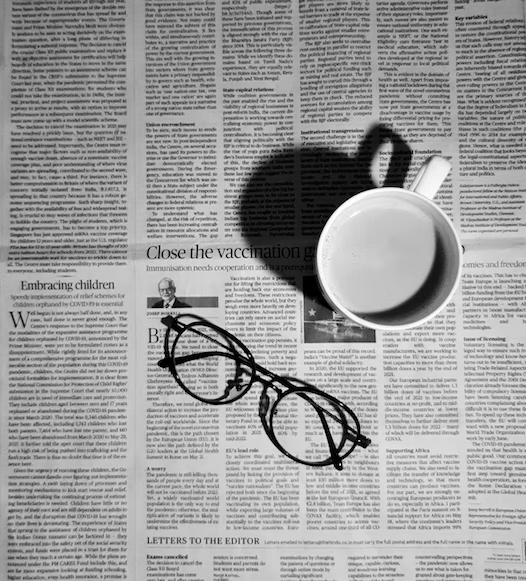 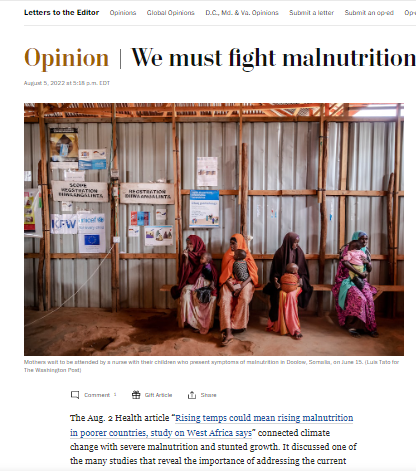 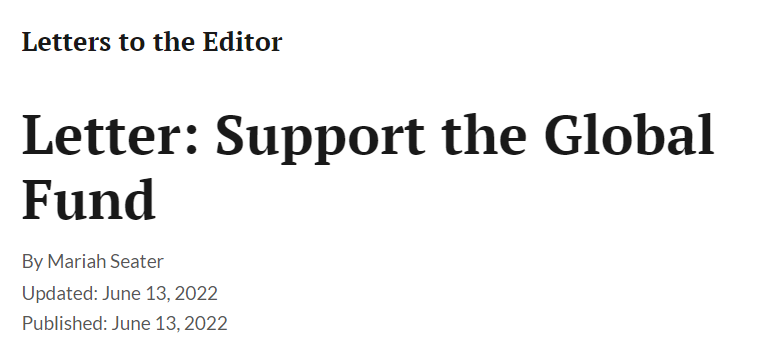 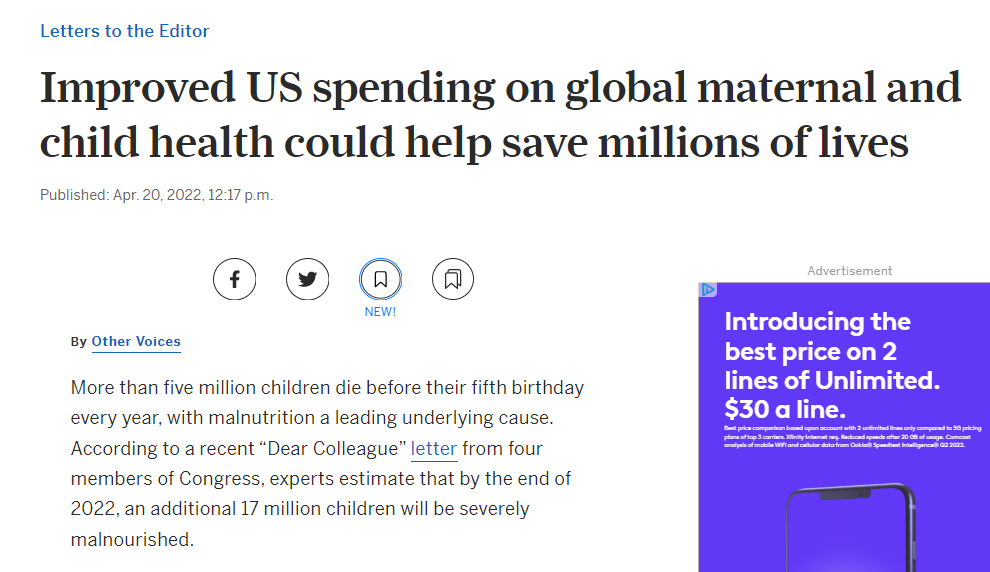 additional opportunities to weigh in
Individual office deadlines
Many offices will start setting them soon.
Ask your MoCs/staff when their deadlines are! Follow up!

Sign-On letters (AKA “Dear Colleagues”)
Pay attention! Each letter may have a different deadline!

Testify for Member’s Day for SFOPS

Subcommittee deadlines 
These will dictate when sign-on letters close
Personal requests for all members are due to the committee chair and ranking member in an official request form.
Committee members can and should continue to weigh in individually after this deadline.
Timing? Well...
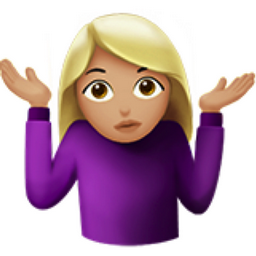 There’s a lot we still don’t know... But here’s what we do know:

President Biden will give his State of the Union Address on March 7th.
The administration is likely to send their budget request to Congress soon after that.
Congress already has a budget deal – but whether it will stand for FY25 is still a guess.
No final approps bills until AFTER the election
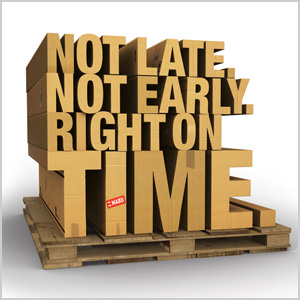 Lobby Prep and Approps Posse!
If you schedule a meeting – let Katie know!  kfleischer@results.org and she can schedule a lobby prep session for you and your group!

If your member is on Appropriations and particularly if they are on the SFOPS subcommittee – we will have special convenings to keep you updated on dates approaching and for weighing in on Approps through the Spring.
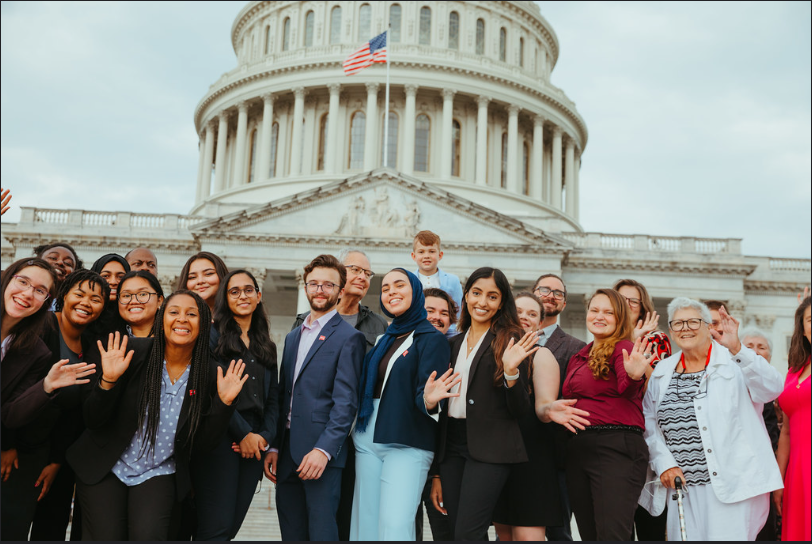 If you want to go fast, go alone. If you want to go far, go together.
FY25 Resources
results.org/community-of-change

results.org/resources/understanding-appropriations

results.org/resources/fy25-global-appropriations-memos